■PRICE CARD
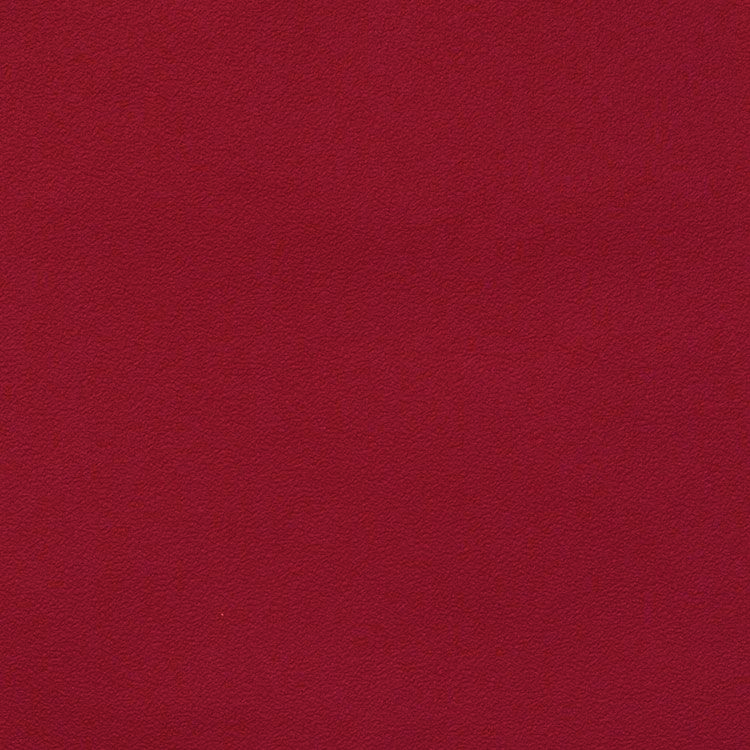 ミルビュイ・ブルゴーニュ・
 アリゴテ・シレックス
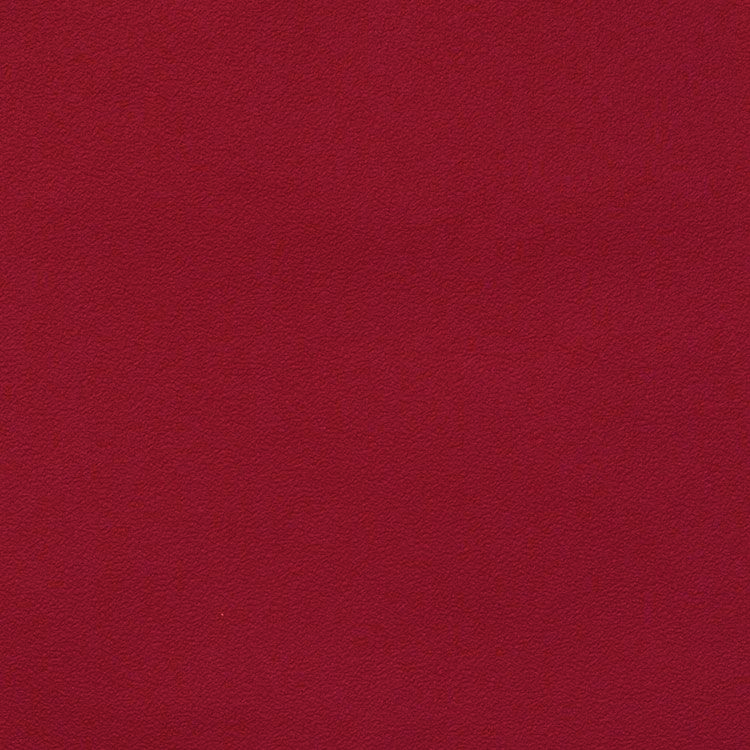 ミルビュイ・ブルゴーニュ・
 アリゴテ・シレックス
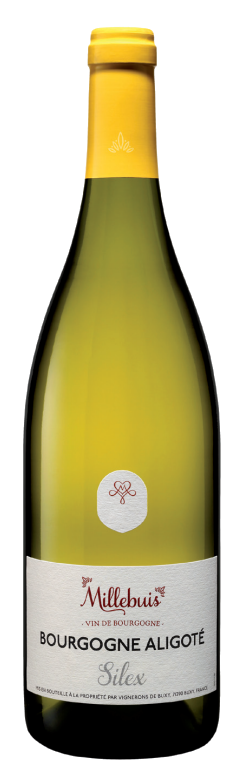 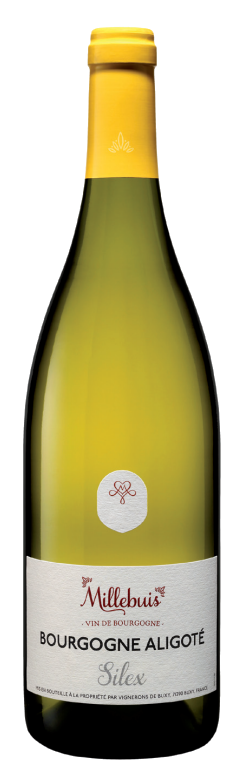 アリゴテとモンタニーAOCで
生産量シェアナンバー1の生産者！
アリゴテとモンタニーAOCで
生産量シェアナンバー1の生産者！
原産国：フランス/ブルゴーニュ
生産者：ヴィニュロン・ド・ビュクシー
品種　：アリゴテ
味わい：白・辛口・ライトボディ
原産国：フランス/ブルゴーニュ
生産者：ヴィニュロン・ド・ビュクシー
品種　：アリゴテ
味わい：白・辛口・ライトボディ
5,170
円 (税込)
希望小売価格
価格
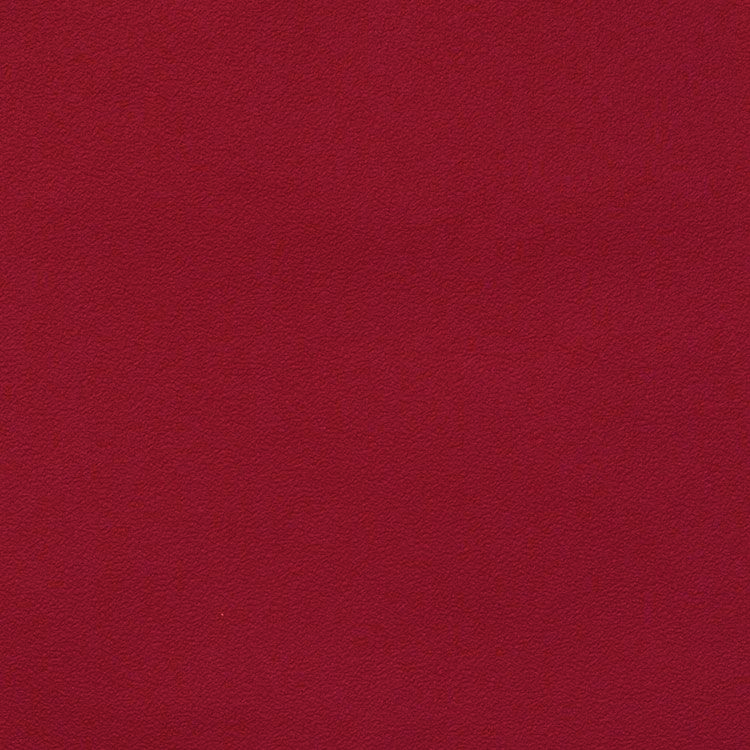 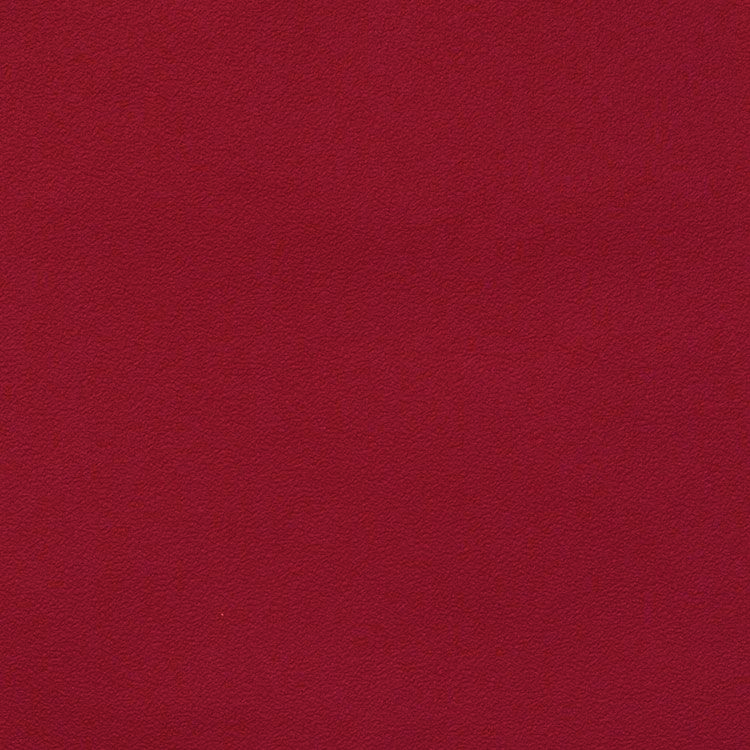 ミルビュイ・ブルゴーニュ・
アリゴテ・シレックス
ミルビュイ・ブルゴーニュ・
アリゴテ・シレックス
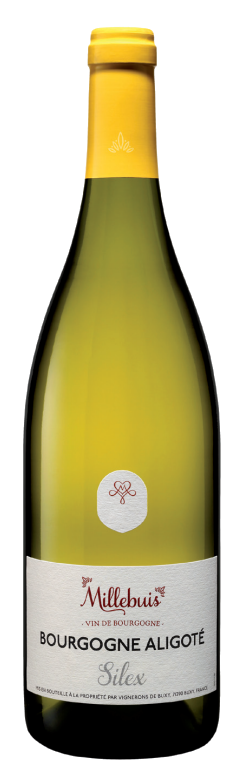 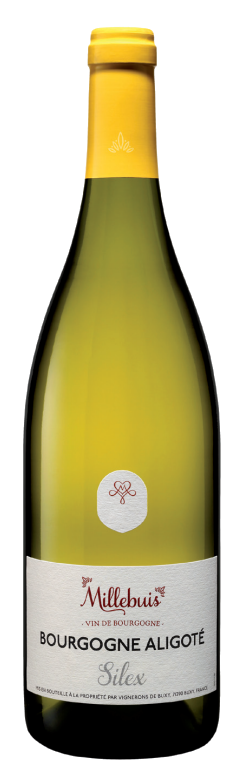 アリゴテとモンタニーAOCで
生産量シェアナンバー1の生産者！
アリゴテとモンタニーAOCで
生産量シェアナンバー1の生産者！
原産国：フランス/ブルゴーニュ
生産者：ヴィニュロン・ド・ビュクシー
品種　：アリゴテ
味わい：白・辛口・ライトボディ
原産国：フランス/ブルゴーニュ
生産者：ヴィニュロン・ド・ビュクシー品種　：アリゴテ
味わい：白・辛口・ライトボディ
希望
小売
\4,700 (税込 \5,170)
価格
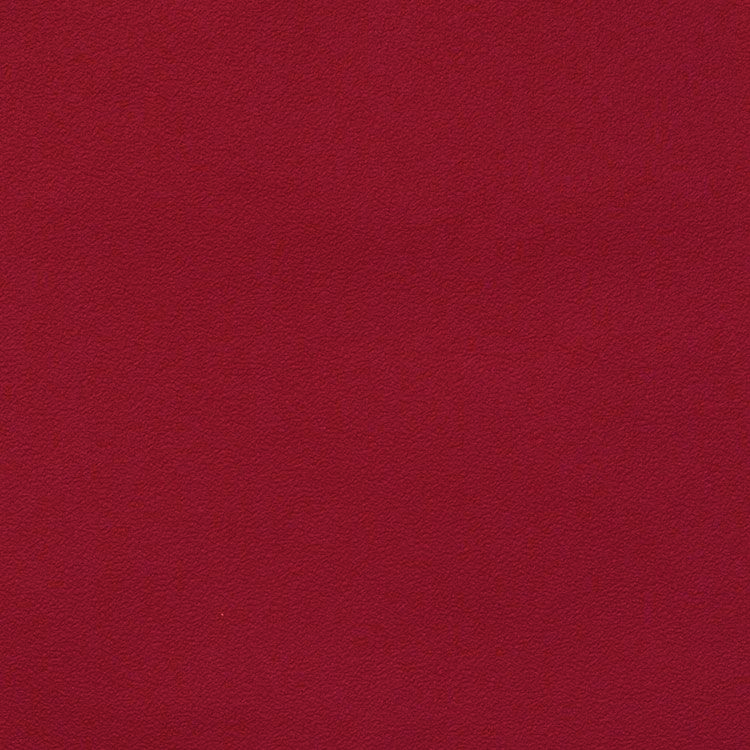 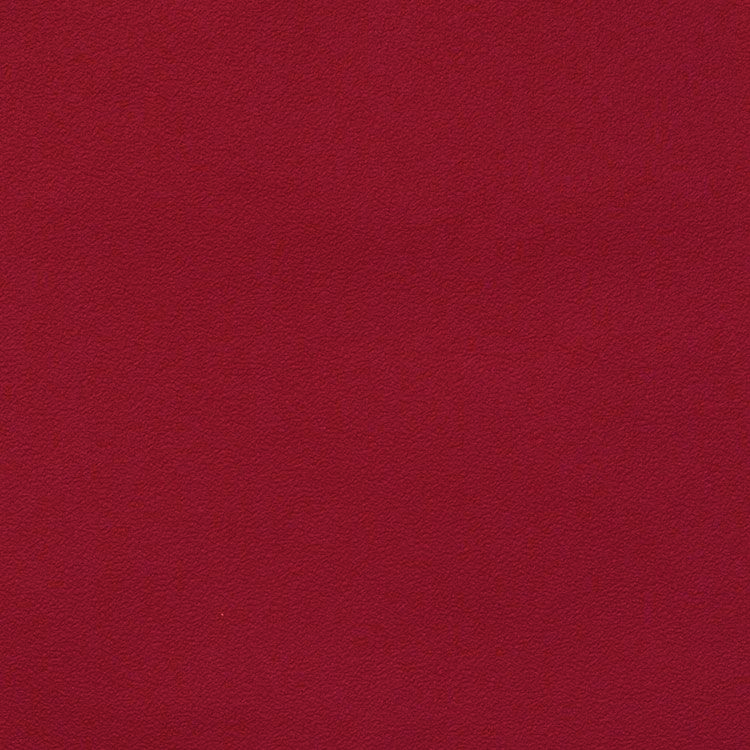 ミルビュイ・ブルゴーニュ・アリゴテ・シレックス
ミルビュイ・ブルゴーニュ・アリゴテ・シレックス
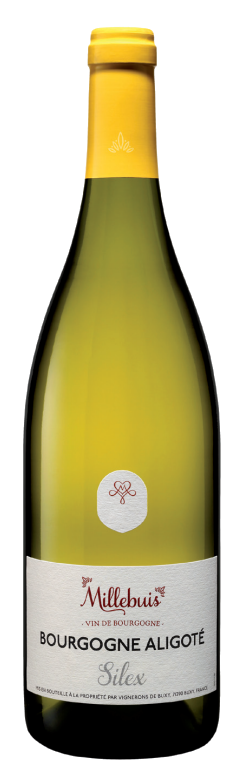 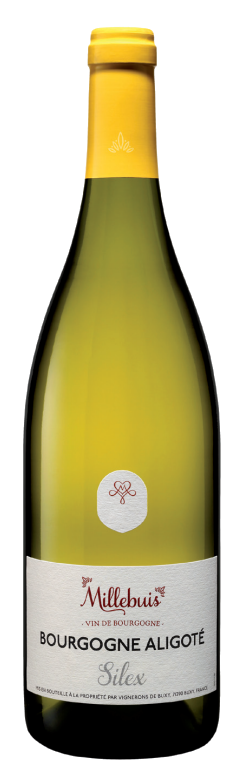 アリゴテとモンタニーAOCで生産量シェアナンバー1の生産者！
アリゴテとモンタニーAOCで生産量シェアナンバー1の生産者！
“シレックス”の名のとおりミネラル分豊かな⼟壌から高品質なブドウを収穫。アルコール発酵とマロラクティック発酵をステンレスタンクで⾏い、アリゴテの魅力である新鮮な花の⾹りを最⼤限に引き出しています。さらにシュールリーによって深い味わいを生んでいます。アペリティフ、パエリア、ソースをかけた⿂料理、⽩⾝⾁の料理との相性が⾮常に良いワインです。
。
“シレックス”の名のとおりミネラル分豊かな⼟壌から高品質なブドウを収穫。アルコール発酵とマロラクティック発酵をステンレスタンクで⾏い、アリゴテの魅力である新鮮な花の⾹りを最⼤限に引き出しています。さらにシュールリーによって深い味わいを生んでいます。アペリティフ、パエリア、ソースをかけた⿂料理、⽩⾝⾁の料理との相性が⾮常に良いワインです。
原産国：フランス/ブルゴーニュ
生産者：ヴィニュロン・ド・ビュクシー
品種　：アリゴテ
味わい：白・辛口・ライトボディ
原産国：フランス/ブルゴーニュ
生産者：ヴィニュロン・ド・ビュクシー
品種　：アリゴテ
味わい：白・辛口・ライトボディ
\4,700 (税込 \5,170)
希望
小売
価格